BD003 – zatížení změnou teploty
Martinásek Josef
VUT, FAST
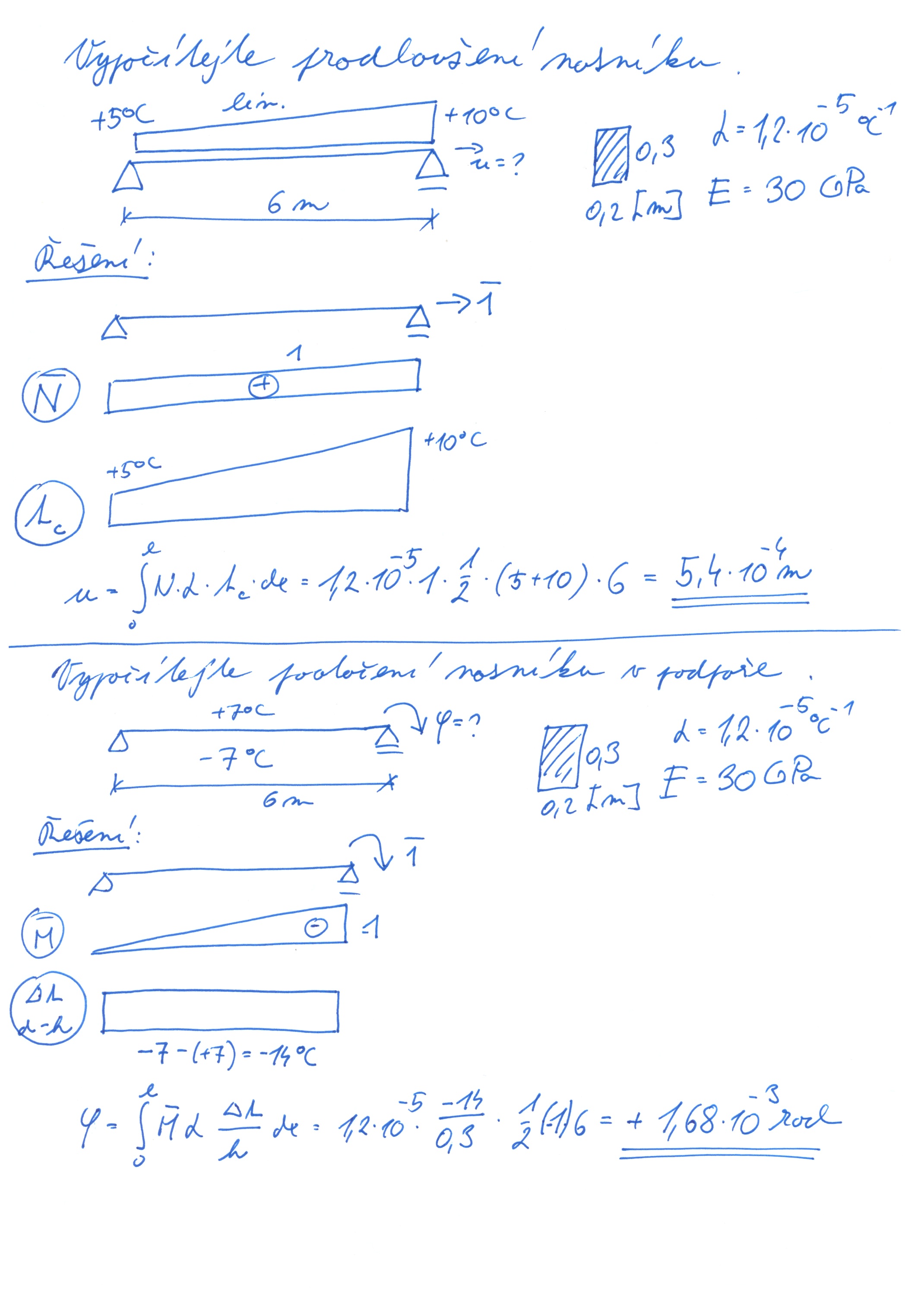 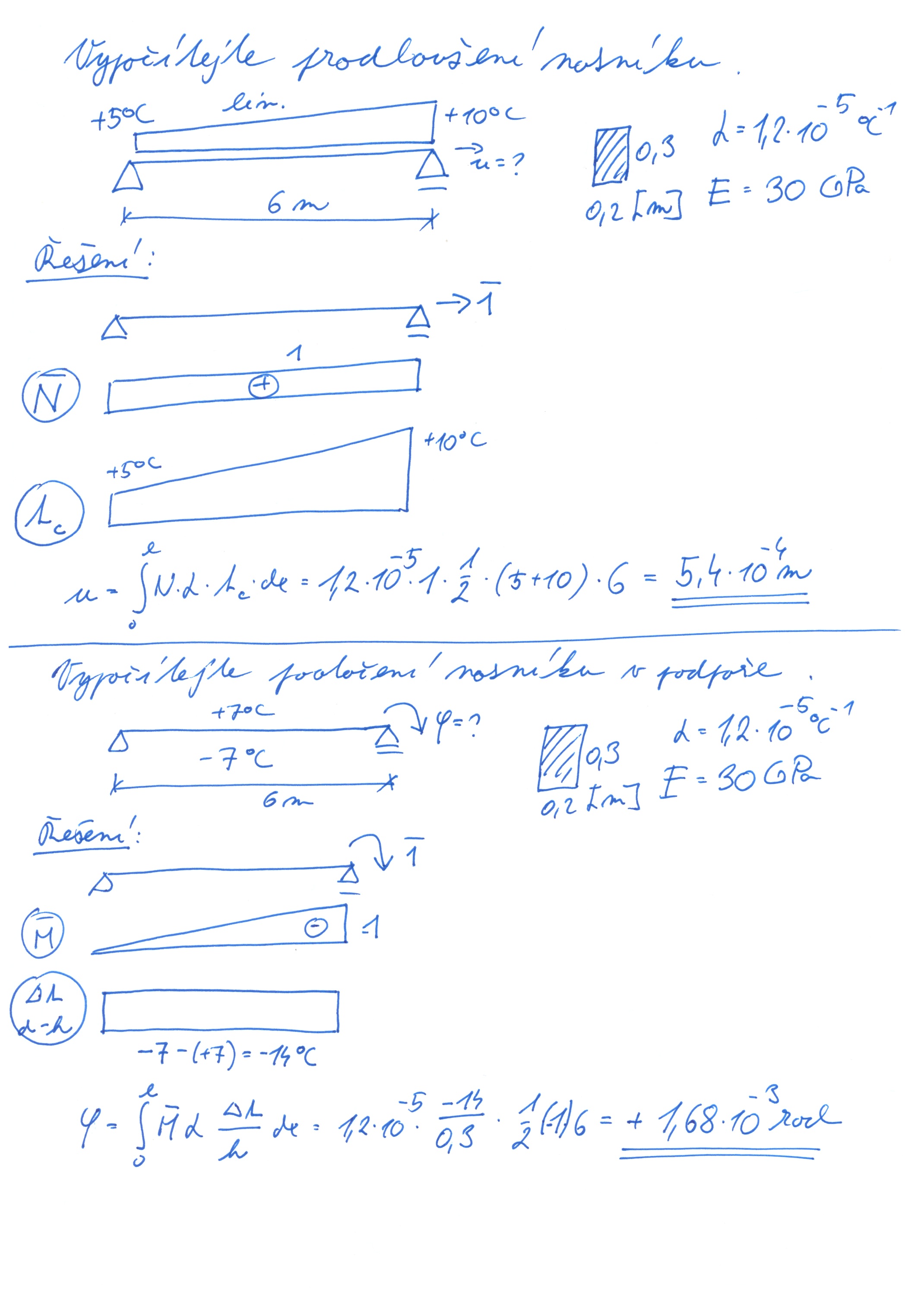 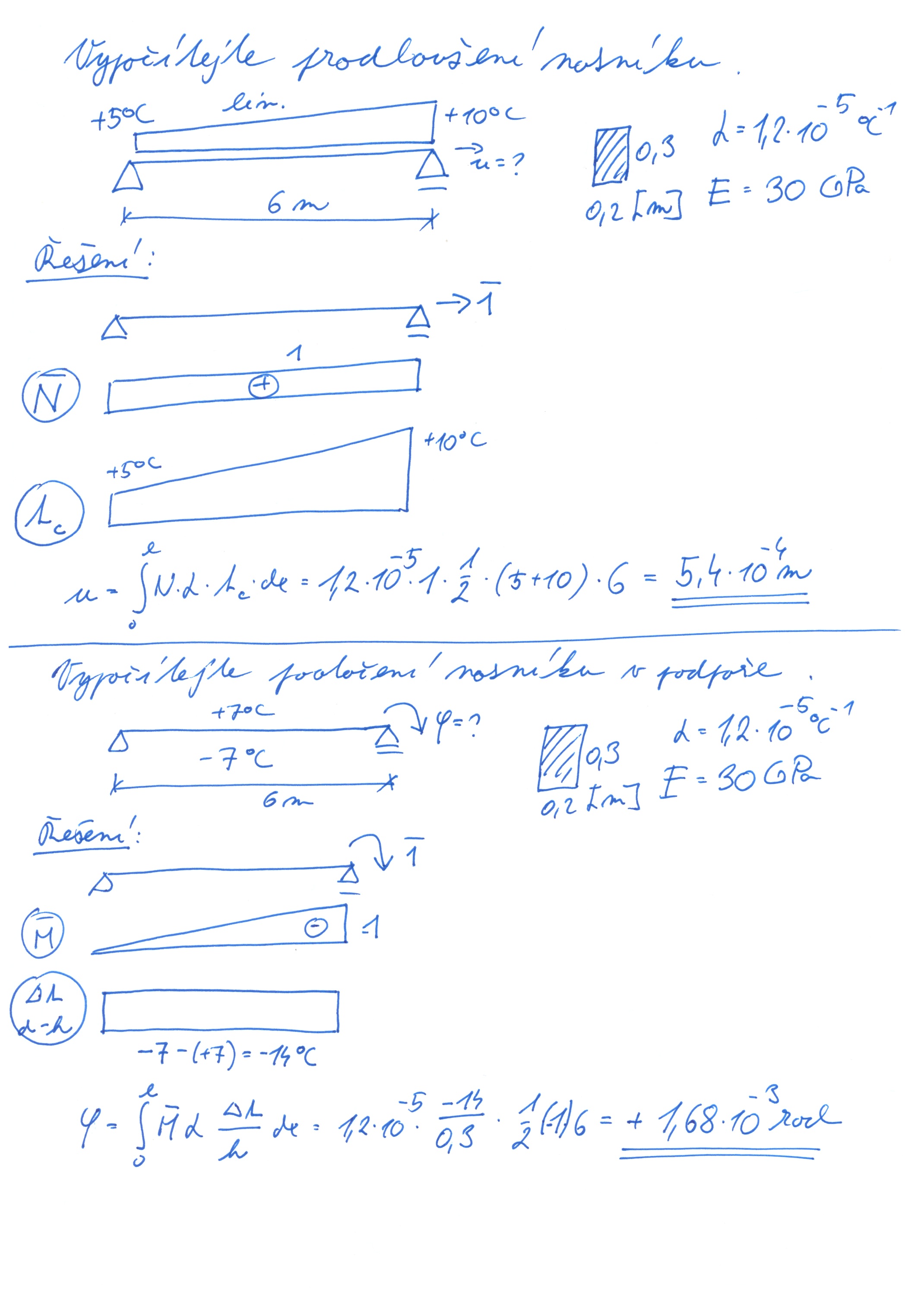 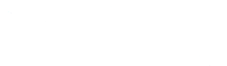 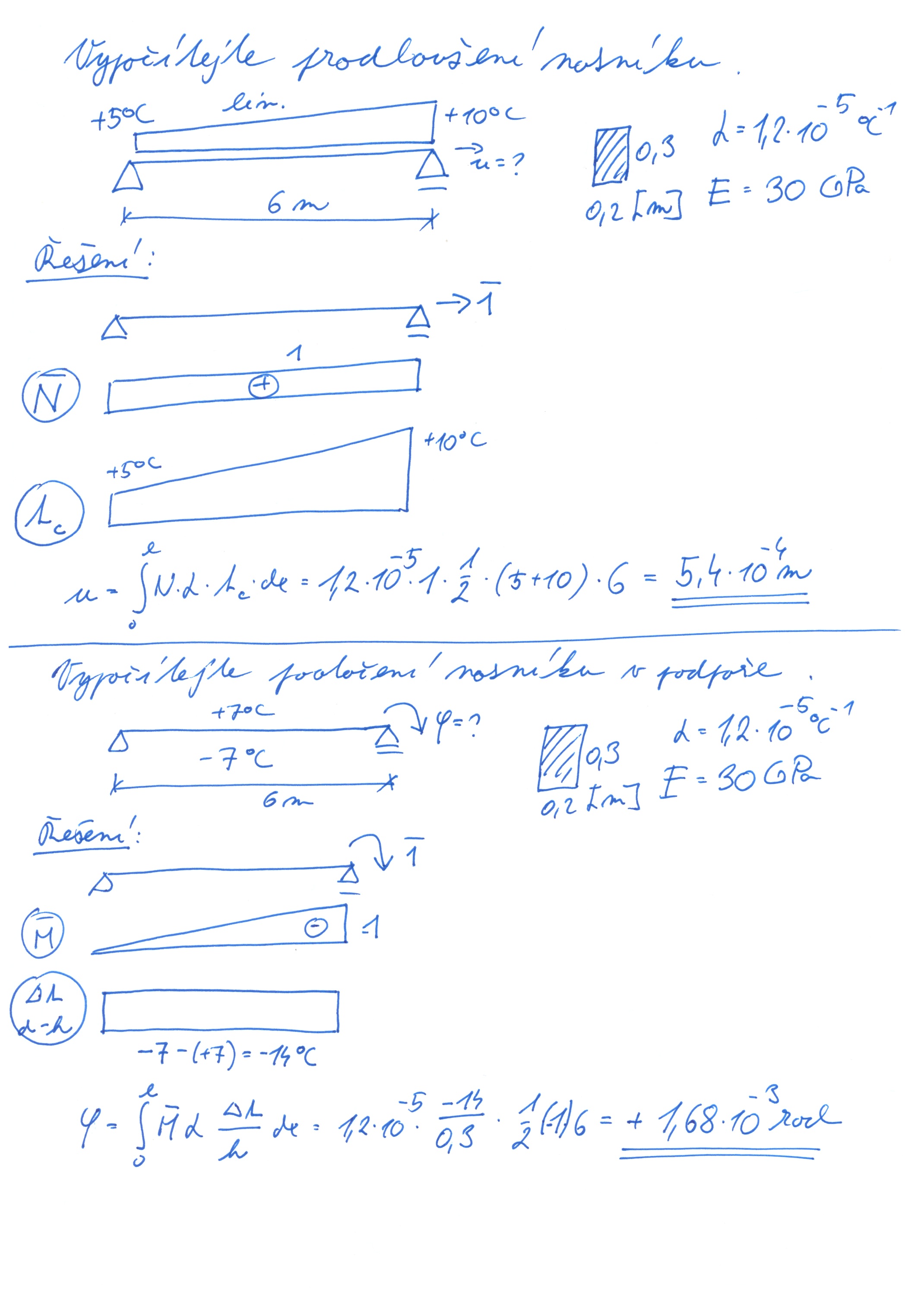 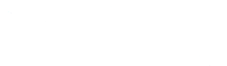 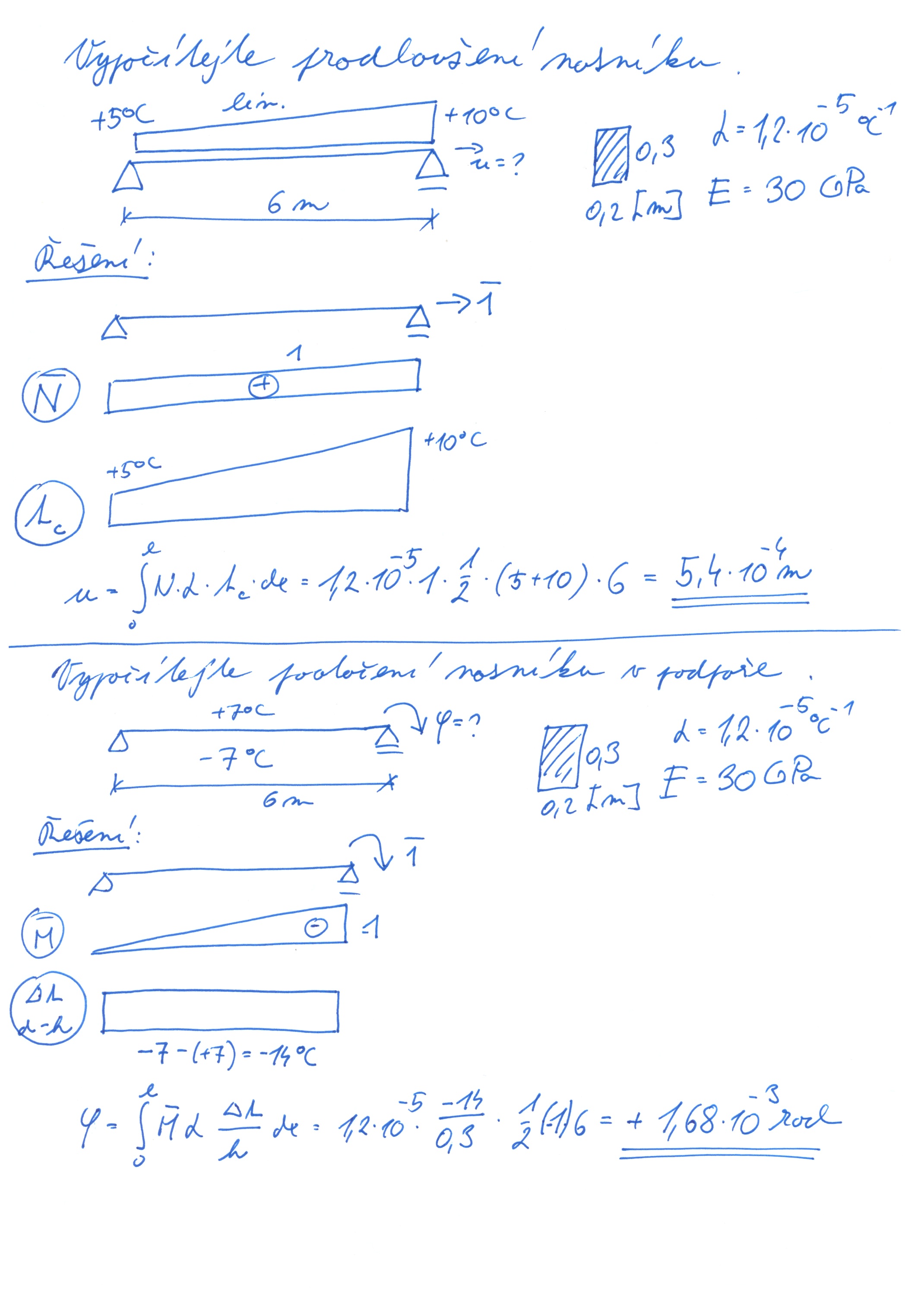 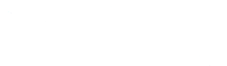 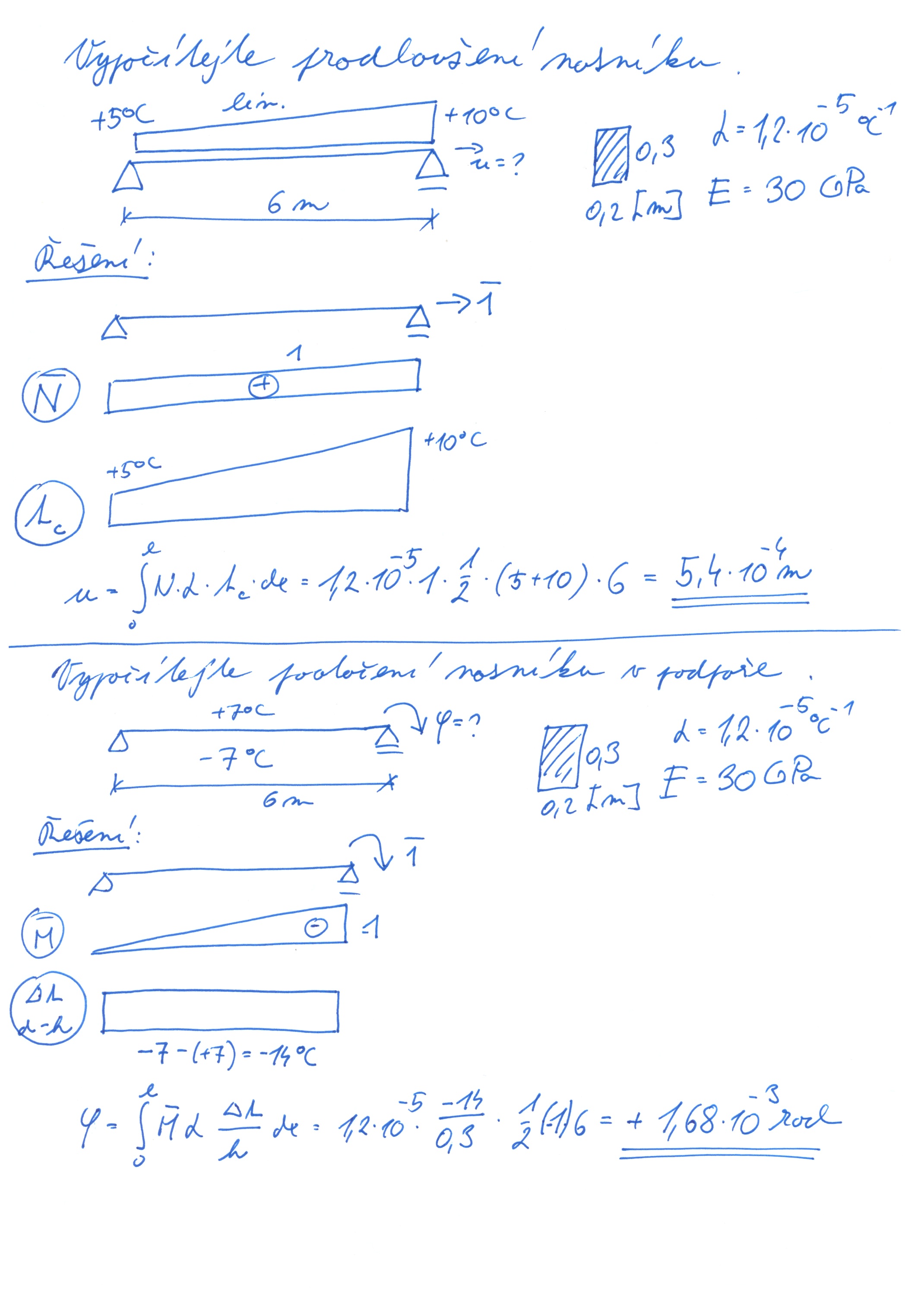 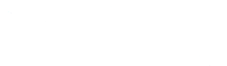 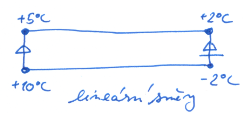 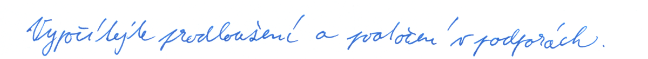 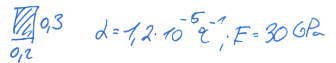 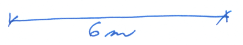 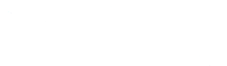 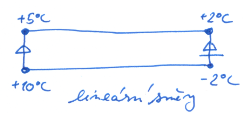 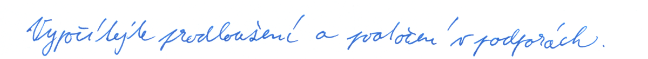 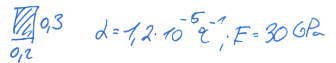 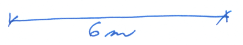 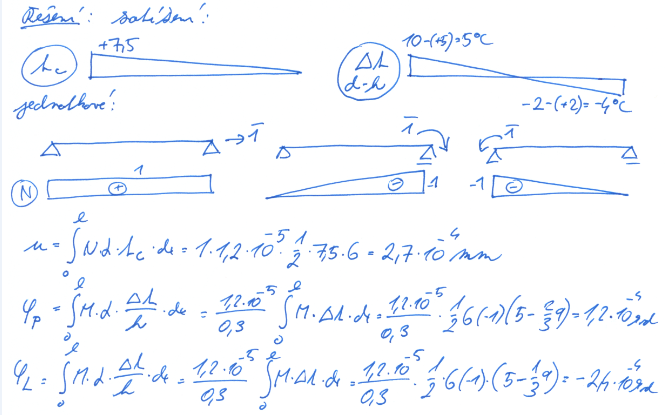 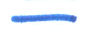 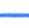 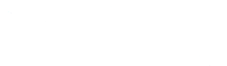 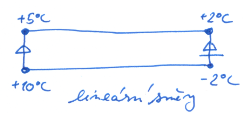 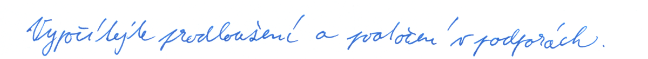 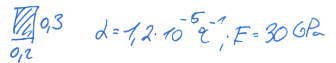 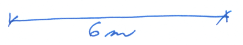 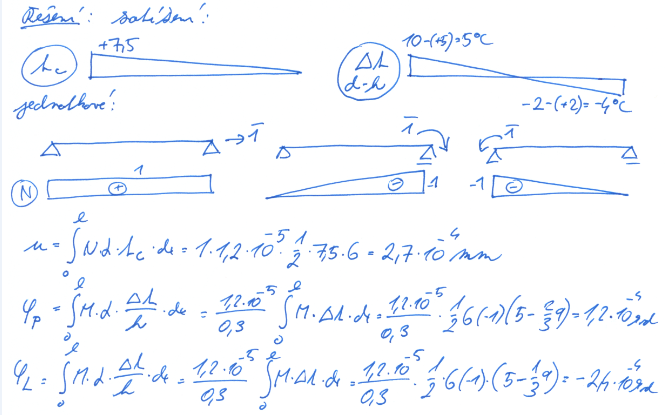 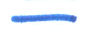 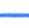 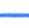 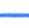 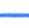 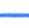 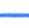 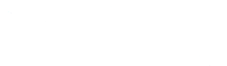 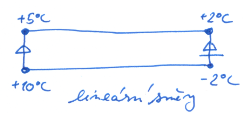 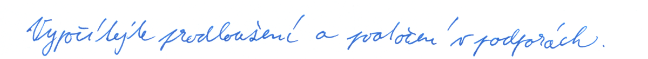 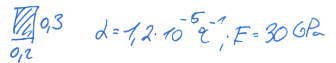 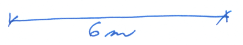 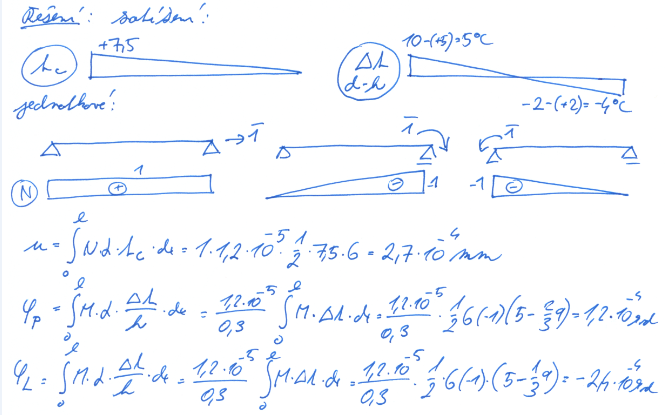 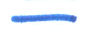 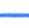 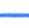 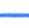 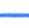 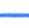 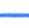 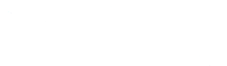 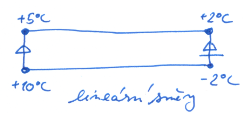 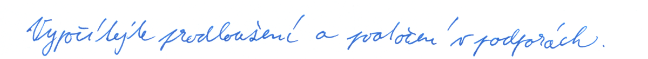 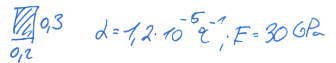 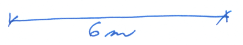 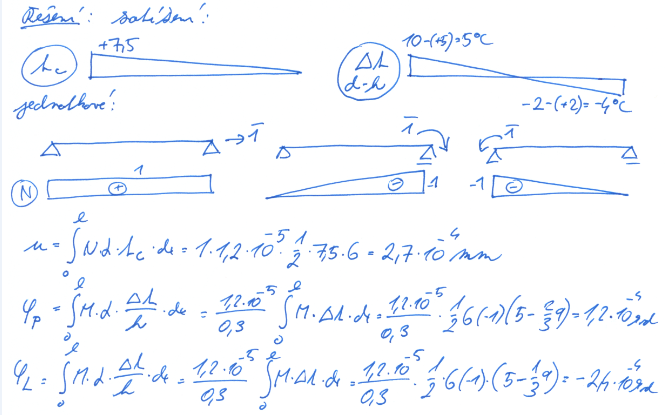 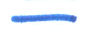 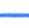 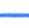 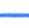 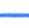 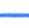 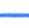 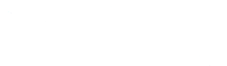 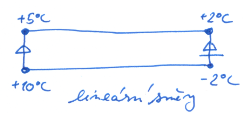 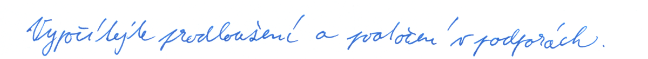 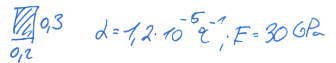 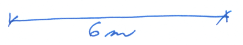 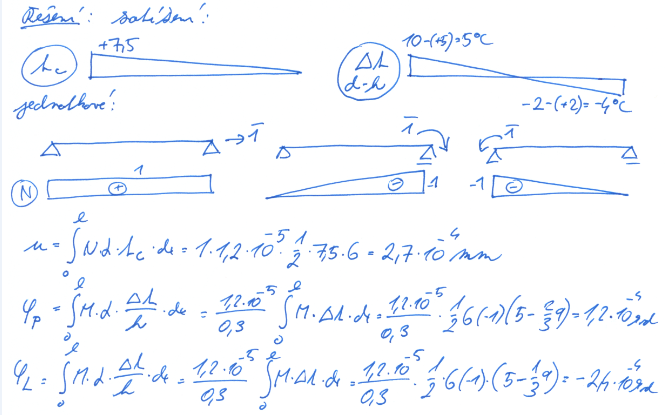 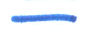 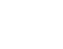 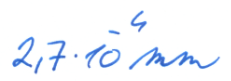 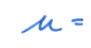 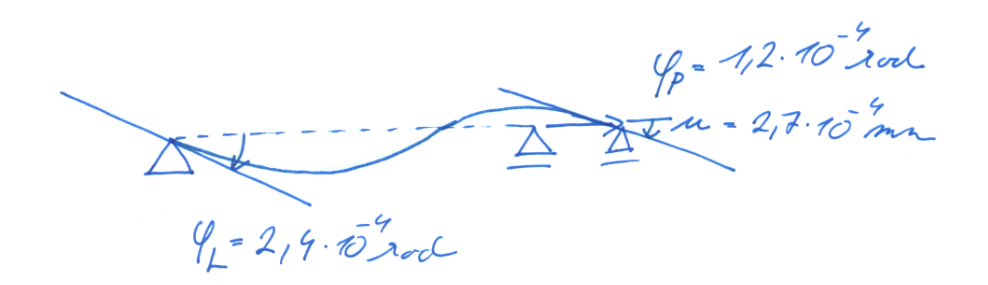 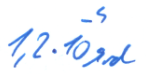 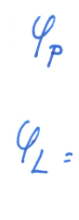 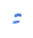 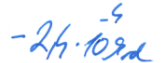 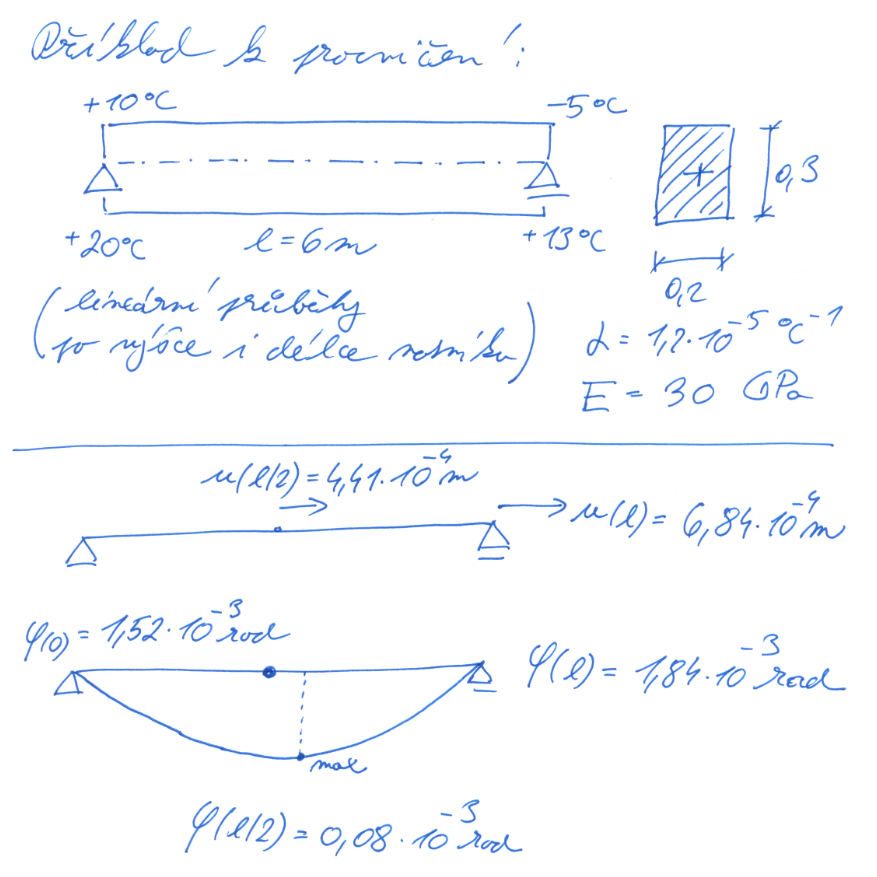 Děkuji za pozornost.